Modul 1.1Teil 1:Lese- und Schreibkompetenzen als Grundlage fachlichen Lernens in allen Unterrichtsfächern
Das BaCuLit Kerncurriculum: 9 Module in 23 (optionalen) Dreistunden-Lehreinheiten
Förderung des Selbstkonzeptes von Lehrkräften als Vermittler fachbezogener Schriftsprach-Kompetenzen
Modul 1: Zur Bedeutung von Lese- und Schreib-kompetenzen für erfolgreiches Lernen – Einführung und Übersicht
[Speaker Notes: Hier die Übersicht über die Modulblöcke mit Untertiteln:

Block 1: Lese- und Schreibkompetenzen als Grundlage fachlichen Lernens in allen Unterrichtsfächern
Das PISA-Modell der Lesekompetenz, alte und neue Version 
Leseanforderungen im Fachunterricht – Beispiel Mathematik
Inhalt und Aufbau, Anforderungen und Hilfsmittel des BaCuLit-Kurses

Block 2: Wie kann die Lesesozialisation von Kindern und Jugendlichen gelingen? Die eigene Lesebiografie (als Lehrkraft) schreiben und reflektieren
Selbstreflexion der eigenen Lesebiografie (der Lehrkräfte)
Verlaufsformen einer gelingenden Lesesozialisation in Kindheit und Jugend
Wenn Lesesozialisation nicht gelingt – ein Fallbeispiel
Schlussfolgerungen: Wie lassen sich auch nicht oder wenig lesende Schülerinnen und Schüler erreichen?]
Inhalte dieses Modulblocks
Die Bedeutung des Lesens im Alltag und im Fachunterricht
Aufgabe zur Einführung
Was bedeutet Lesen im Fachunterricht für Sie persönlich?

Setzen Sie sich zu zweit zusammen. 

Betrachten Sie gemeinsam die folgenden Bilder und tauschen Sie sich kurz über Ihre Gedanken und Assoziationen aus. 

Sie haben 5 Min. Zeit dafür.
BaCuLit 2.0 - Fortbildung für Lehrkräfte zur Vermittlung  fachbezogener Lese- und Schreibkompetenzen
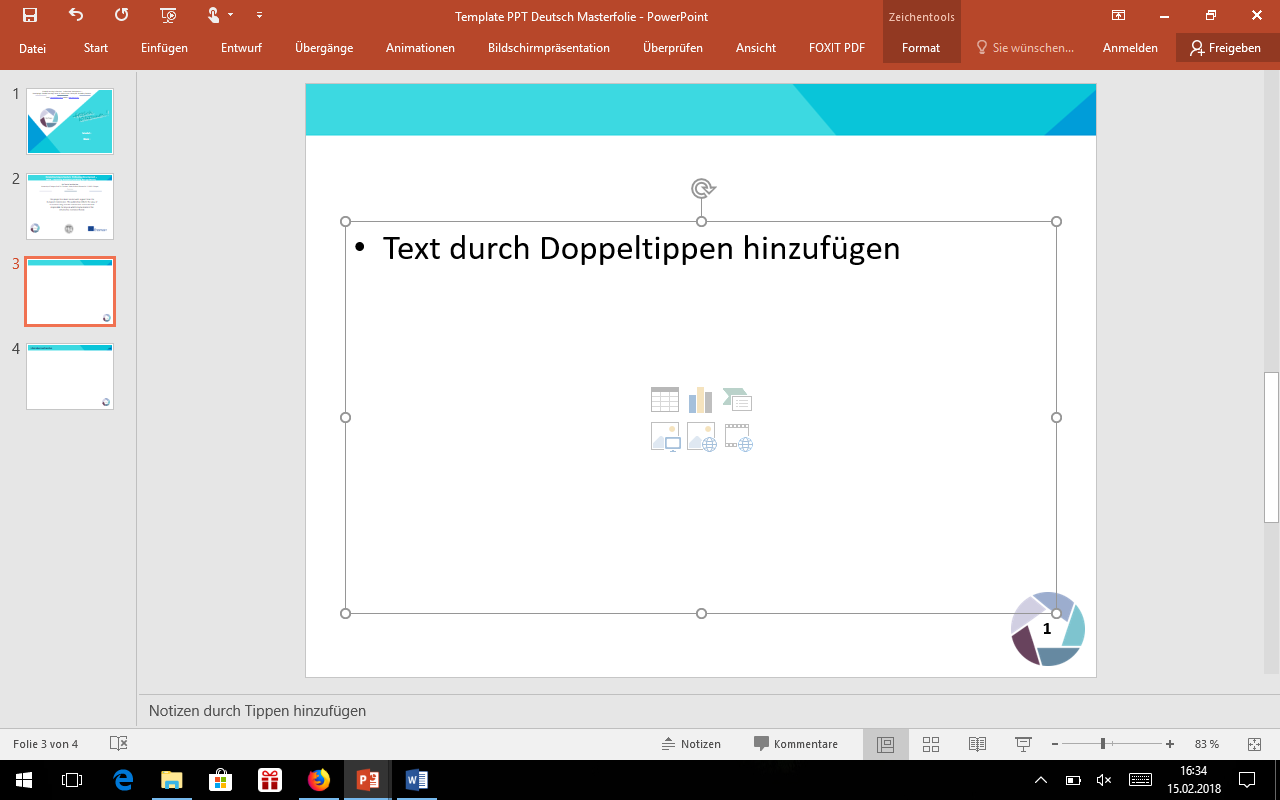 Aufgabe zur Einführung
Was bedeutet Lesen im Fachunterricht für Sie persönlich?
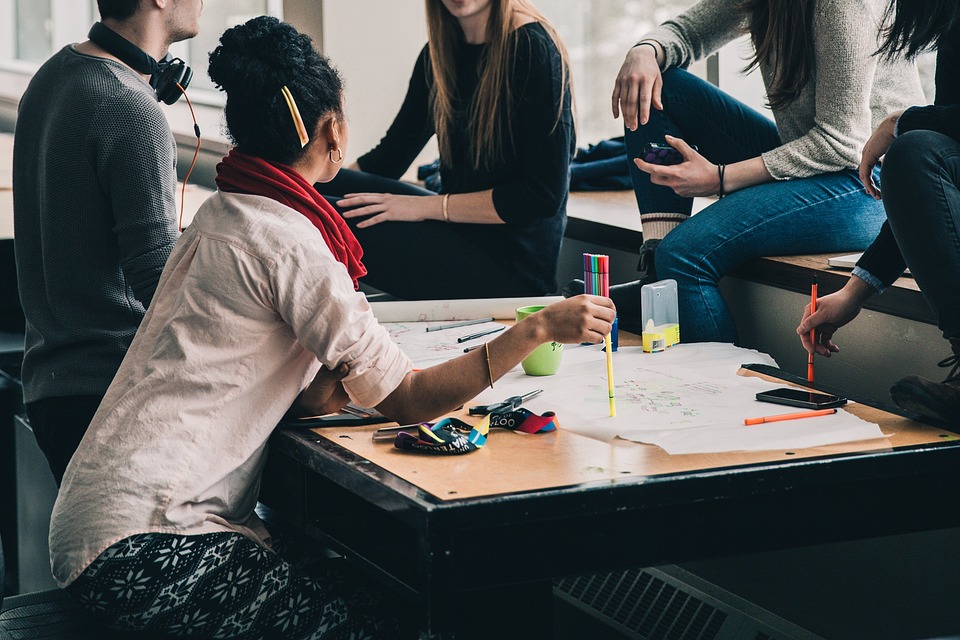 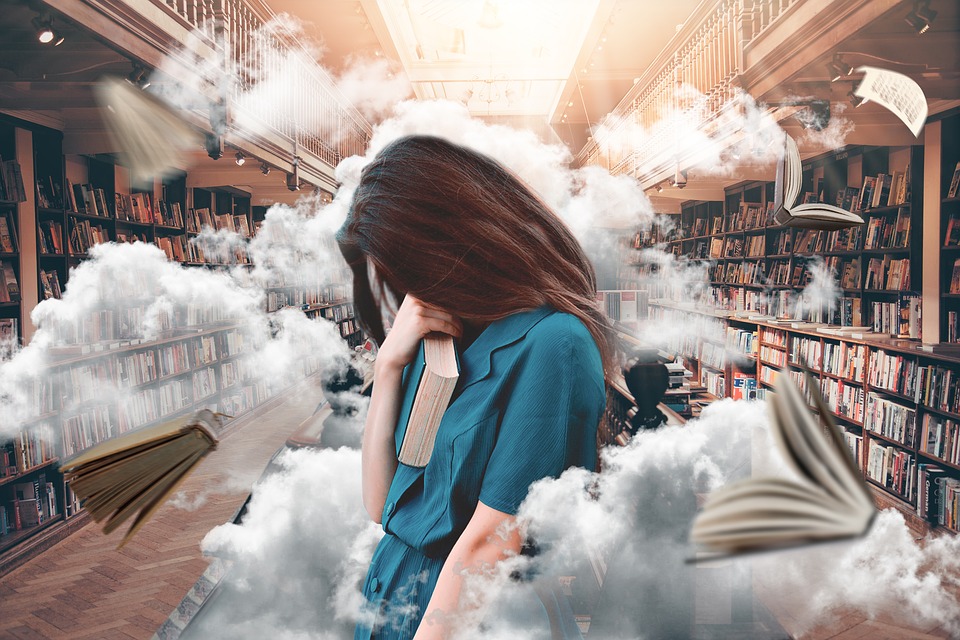 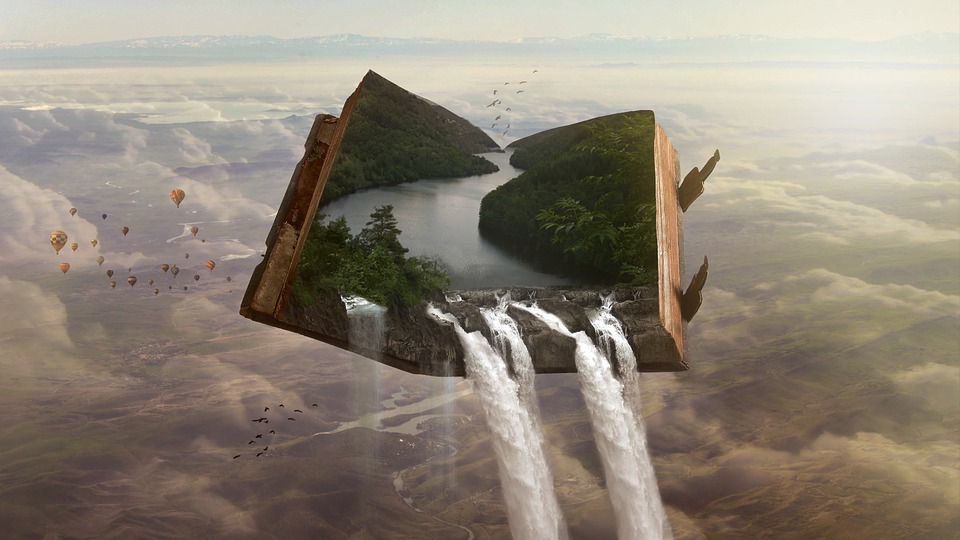 Quelle: https://pixabay.com
BaCuLit 2.0 - Fortbildung für Lehrkräfte zur Vermittlung  fachbezogener Lese- und Schreibkompetenzen
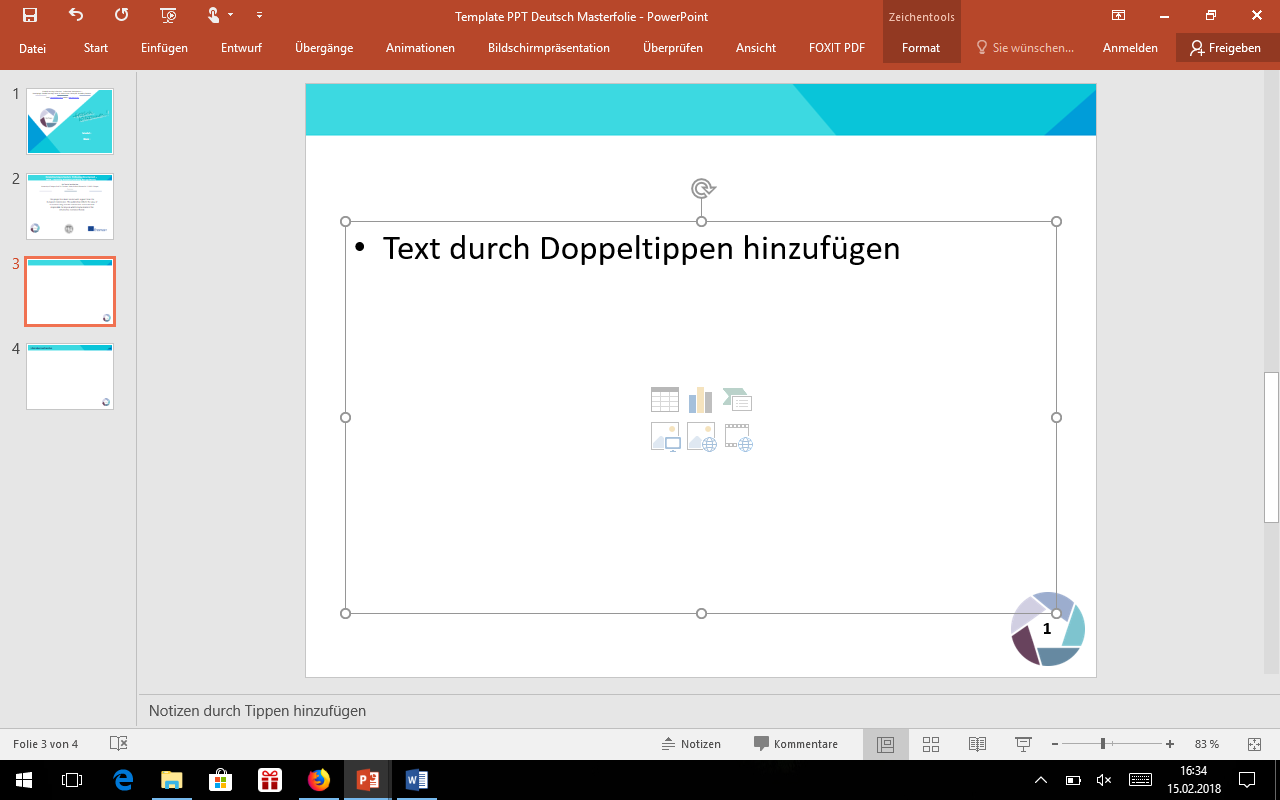 [Speaker Notes: Diskussion über unterschiedliche Sichtweisen
Lesen als Grundlage des Fachunterrichts
Lesen als begleitende Tätigkeit
…

Eine mögliche weitere Sichtweise sehen Sie auf der folgenden Folie..]
Die Macht des Lesens
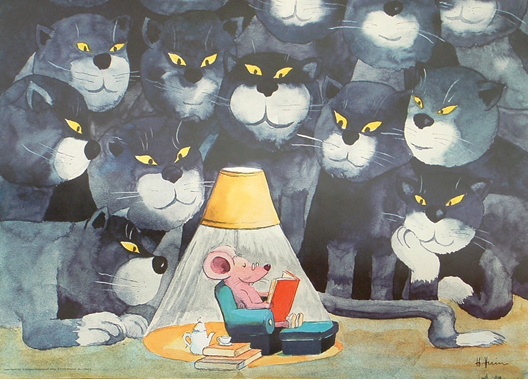 [Speaker Notes: Diese Folie kann als Anstoß genutzt werden zu einer allgemeinen Reflexion, warum Lesen eigentlich in allen Lebensvollzügen heute unverzichtbar geworden ist und ganz eng mit „Empowerment“ zusammenhängt, also der „Selbstbestimmung“ über die eigene Lebensgestaltung. Nachstehend die Quelle und der dazu gehörige Text:
 
http://www.literacytrust.org.uk/assets/0000/6669/Tony_Robinson1.pdf
 
Lesen bedeutet Macht. Es erklärt mir, wie ich von A nach B komme. Es erklärt mir, was die Politiker wirklich meinen und warum meine Telefonrechnung so hoch ist. Es erklärt mir, was sich wirklich in meiner Nudelsuppe befindet. Jammere nicht - lies einfach, und hol dir die Informationen, die du brauchst.

Tony Robinson , Englischer Schauspieler und Autor]
Ein Selbsterfahrungs-Experiment
Selbsterfahrungs-Experiment: Einen kurzen Erzähltext verstehen. 
Setzen Sie sich zu zweit zusammen.
Person A erklärt nach jeder Zeile, welche Situation er / sie sich genau vorstellt: Bitte malen Sie sich die Situation, den Ort der Handlung, beteiligten Personen, Motive usw. so genau wie möglich aus. 
Formulieren Sie Ihre Gedanken. Alles Aussagen sind erlaubt!
Person B hört erstmal nur zu und erklärt erst am Ende, was seine / ihre Assoziationen zu den einzelnen Zeilen waren.
BaCuLit 2.0 - Fortbildung für Lehrkräfte zur Vermittlung  fachbezogener Lese- und Schreibkompetenzen
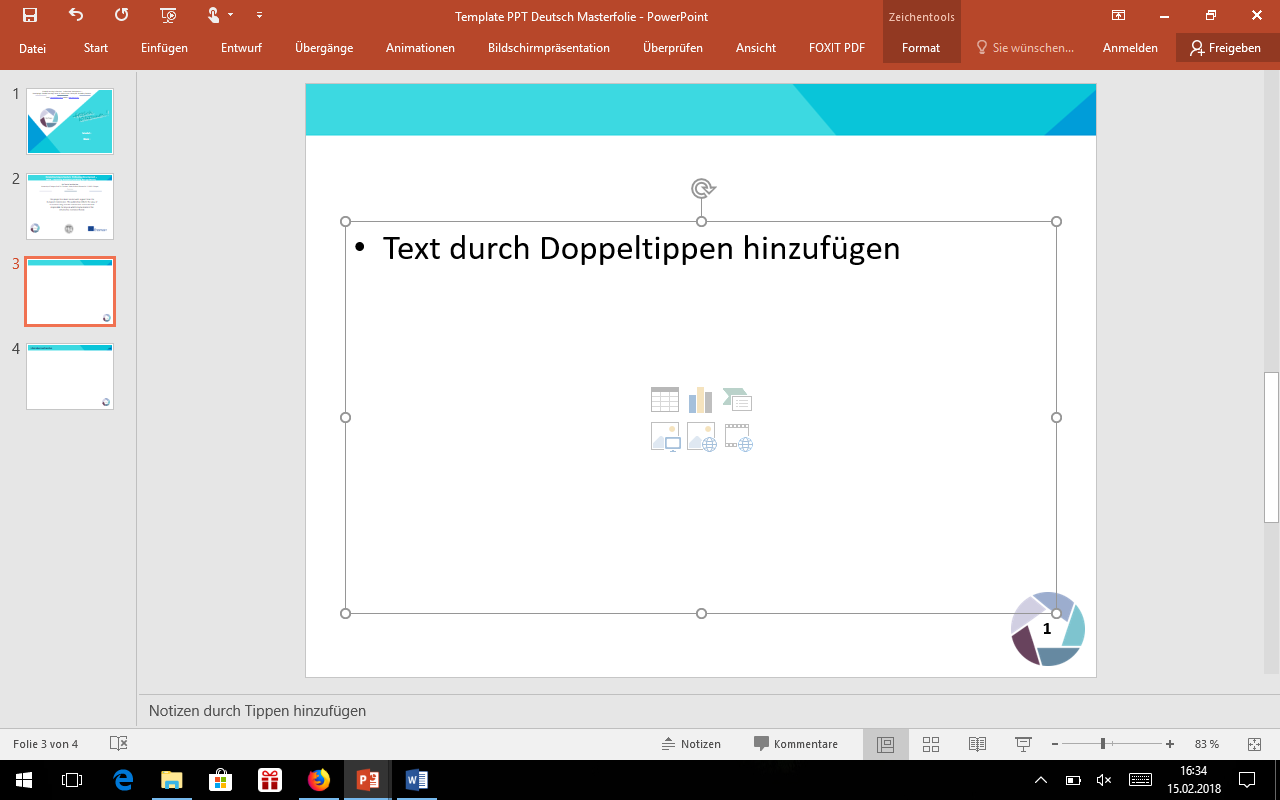 Selbsterfahrungs-Experiment: Ein Beispiel
Er legte 18.00 € auf den Tresen.
Sie versuchte, ihm  9.00 € zu geben,
aber er wollte das Geld  nicht annehmen.
Als sie hinein gingen,
kaufte sie ihm deshalb eine große Tüte Popcorn.
BaCuLit 2.0 - Fortbildung für Lehrkräfte zur Vermittlung  fachbezogener Lese- und Schreibkompetenzen
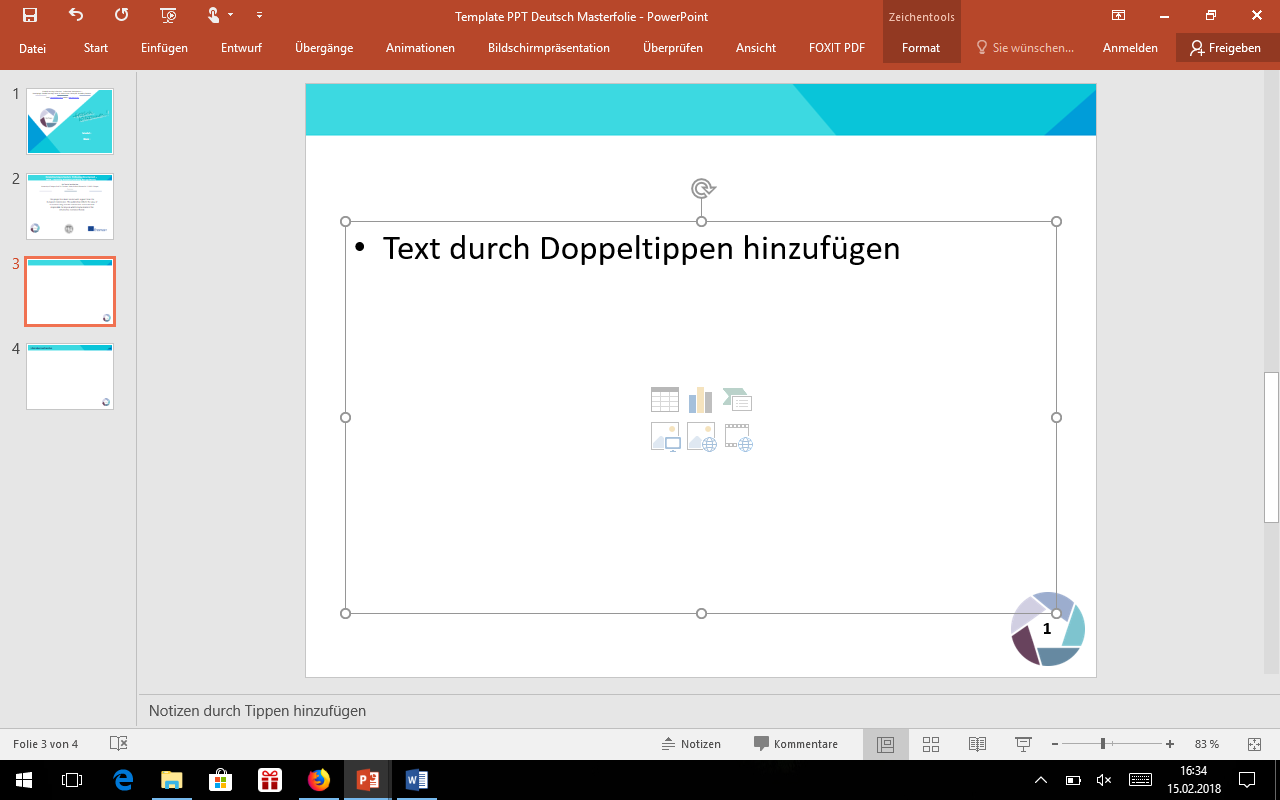 [Speaker Notes: Quelle: Thierney, R.J. & Pearson, P.D. (1994), Learning to Learn from Text: A Framework for Improving Classroom Practice. In: R.B. Ruddel et al. (Eds.), Theoretical Models and Processes of Reading. 4th ed. Newark, Del.: International Reading Association. 496-513. 

In diesem Teil zeigen Sie den Lehrkräften einen kurzen Text, den Sie Schritt für Schritt präsentieren. Nach jedem Schritt werden die TN gebeten, ihre Ideen über die Handlung, die Situation und die beteiligten Personen ihrem Partner / ihrer Partnerin mitzuteilen. Auf diese Art sollen sie sich der Tatsache bewusst werden, dass ein Leser ständig Bedeutung konstruiert (Kontext, Konkretisierung) – und auch überarbeitet, falls die nächste Information nicht ins Schema passt. In diesem Beispiel haben die Leser vielleicht eine klare Vorstellung vom Ort der Handlung, vielleicht ein Laden, ein Sportstadion oder eine Konzerthalle. Dasselbe gilt für die beiden beteiligten Personen: Der Kunde gibt der Kassiererin Geld und bekommt Wechselgeld. Aber in Zeile 3 kommt es zu einem Konflikt mit den Erwartungen, das löst Fragen aus. Bei Zeile 4 und 5 verstehen die Leser, dass eine dritte Person beteiligt sein muss. Das verändert die Vorstellung von der Situation. Da “Popcorn” in unserer Kultur eng mit dem Kino verbunden ist,  vermuten viele Leser folgendes: Ein Mann will seine Begleiterin ins Kino einladen also lehnt er ihr Geld ab. Bisher sind drei Personen beteiligt: Zwei Kunden und eine Verkäuerin an der Kinokasse. Dann betritt das Paar den Thekenbereich, wo das Popcorn verkauft wird.  Dieses Szenario ist möglich, aber es gibt viele Leerstellen, die eine sichere Festlegung unmöglich machen. 
Trotzdem zeigt uns diese Situation, wie wir Bedeutung konstruieren. Wir brauchen nicht nur Wortschatz, sondern auch Hintergrundwissen, in diesem Fall über kulturelle Gewohnheiten wie Popcorn im Kino und Geschlechterrollen: Der “Gentleman” und die emanzipierte Frau - sowie die Konflikte, die sich daraus ergeben können und die Auflösung der Komplikation durch den Popkorn-Kauf. Besprechen Sie diese Folie einige Minuten lang, bevor Sie zur nächsten Folie gehen..]
Was heißt Lesen?
Traditionelle Auffassung:
Transport des Inhaltes von einem Gefäß (dem Text) in ein anderes (das Hirn des Lesers): „Container-Modell des Lesens“.

Zeitgenössische Auffassung:
Erkenntnisse aus Rezeptionsästhetik, Psycholinguistik, kognitiver Psychologie und Hirnforschung:
Lesen ist eine aktive (Re)Konstruktion von Bedeutung
Lesen ist ein interaktiver Prozess zwischen Text und Leser / Leserin.
BaCuLit 2.0 - Fortbildung für Lehrkräfte zur Vermittlung  fachbezogener Lese- und Schreibkompetenzen
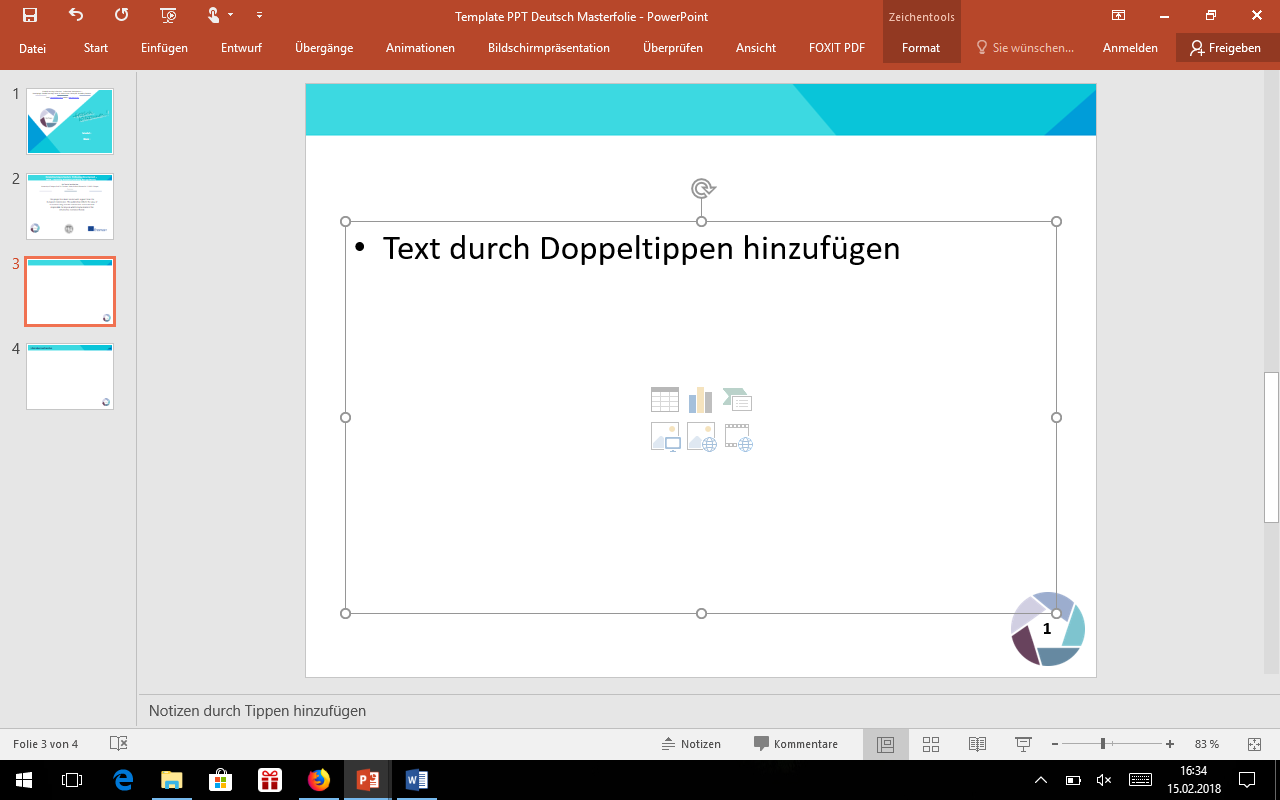 [Speaker Notes: Früher dachte man, Lesen sei ein Akt des “Entnehmens” von Bedeutung aus dem Text, also ein Transport des Inhaltes von einem “Gefäß” (dem Text) in ein anderes (das Hirn des Lesers / der Leserin). Das ist das sog. Container-Modell des Lesens.

Heute wissen wir aus der Forschung der Rezeptionsästhetik, der Psycholinguistik, der kognitiven Psychologie und der Hirnforschung, dass Lesen eine aktive (Re)Konstruktion von Bedeutung ist. Wenn wir Wörter, Sätze oder Texte verstehen möchten, müssen wir Hintergrundwissen über die Sprache, die Welt oder kulturelle Handlungsschemata mit dem Text verbinden. So ist Lesen ein interaktiver Prozess zwischen Text und Leser / Leserin.

Literaturhinweis zur Vertiefung: Ursula Rautenberg / Ute Schneider (Hrsg): Lesen. Ein interdisziplinäres Handbuch. Berlin / Boston: de Gruyter Verlag, 2015

Die Folgerung aus der eigenen Erfahrung führt direkt zur PISA-Definition der Lesekompetenz auf der nächsten Folie.]
Das PISA-Modell der Lesekompetenz – alte und neue Version
Die PISA-Definition von Lesekompetenz
PISA 2000:

„Lesekompetenz (Reading Literacy) heißt, geschriebene Texte zu verstehen, zu nutzen und über sie zu reflektieren, um eigene Ziele zu erreichen, das eigene Wissen und Potenzial weiterzuentwickeln und am gesellschaft­lichen Leben teilzunehmen“ (PISA 2000 / Baumert et al. 2001, S. 80). 

PISA 2018:

Lesekompetenz beschreibt die Fähigkeit, „Texte zu verstehen, zu nutzen, zu bewerten und über sie zu reflektieren sowie bereit zu sein, sich mit ihnen auseinanderzusetzen, um eigene Ziele zu erreichen, eigenes Wissen und Potenzial zu entwickeln und an der Gesellschaft teilzuhaben“ (PISA 2018 / Reiss et al. 2019, S. 48).
BaCuLit 2.0 - Fortbildung für Lehrkräfte zur Vermittlung  fachbezogener Lese- und Schreibkompetenzen
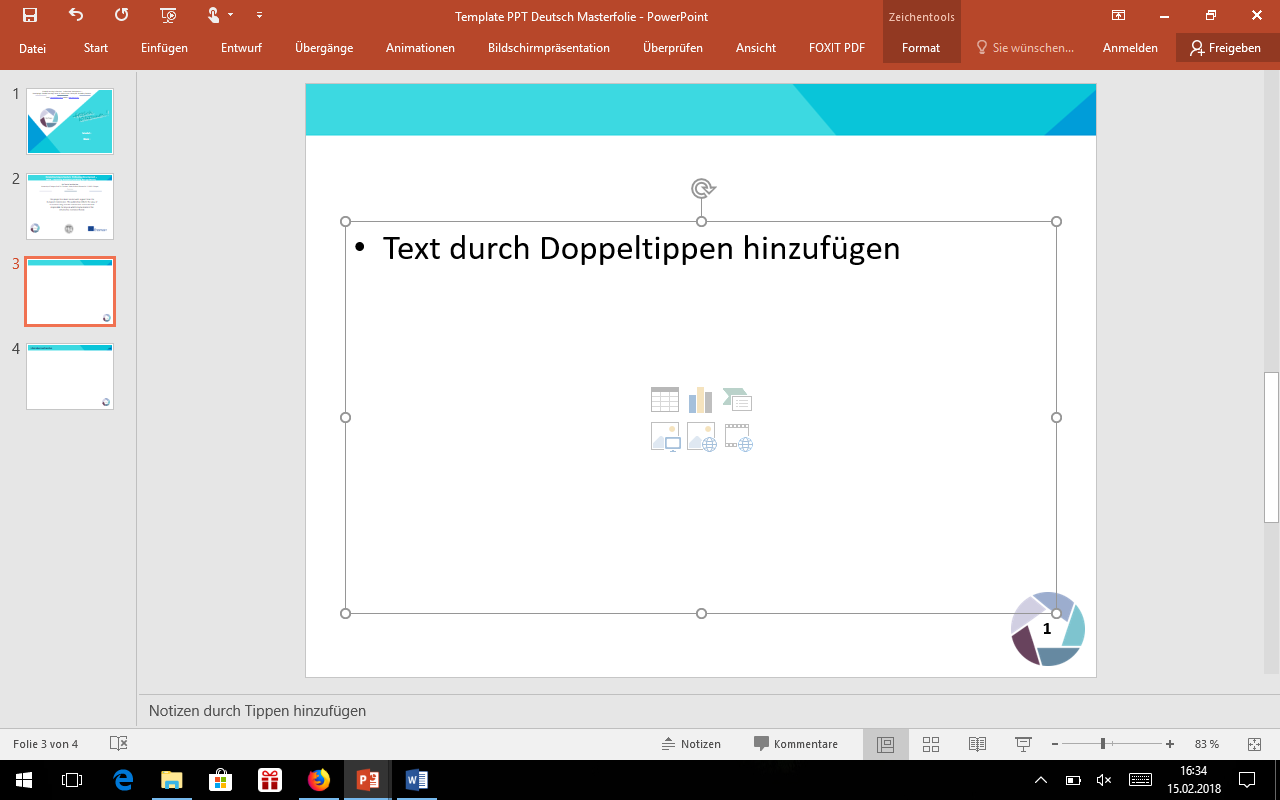 [Speaker Notes: PISA 2000 definierte die Lesekompetenz als “aktive Auseinandersetzung mit schriftlichen Texten. (…) In der psychologischen Forschung zum Textverständnis herrscht Einigkeit darüber, dass die Leser/-innen Bedeutung aus den schriftlichen Texten (re-)konstruieren müssen. Lesen ist keine passive Rezeption dessen, was im Text an Informationen enthalten ist, sondern eine aktive (Re-)Konstruktion der Textbedeutung. Die schriftlichen Informationen werden mit dem Wissen der Leser/-innen verbunden. Folglich kann man die Beschäftigung mit schriftlichen Texten als eine Bedeutungsgenerierung verstehen, bei der das Vorwissen der Leser/-innen und der Text selbst interagieren.” (Artelt/Stanat/Schneider/Schiefele 2001: 70f.)

In der erweiterten Definition in PISA 2018 wurde die Einengung auf GESCHRIEBENE Texte gestrichen: Der Textbegriff umfasst nun ausdrücklich neben gedruckten auch digitale Texte jeder Art. Der deutsche Terminus der Bereitschaft, „sich mit Texten auseinanderzusetzen“, wurde bereits in die PISA-Definition 2009 aufgenommen und heißt im Englischen prägnanter „engaging with texts“; neu ist in PISA 2018 hingegen das Element des Bewertens von Textaussagen sowie der kritischen Einschätzung der Glaubwürdigkeit der genutzten Quellen – eine Fähigkeit, die vor allem in der Nutzung des Internets elementar ist.   

Diese relativ abstrakten Definitionen sollten anhand des zuvor durchgeführten Experiments veranschaulicht und ggf. durch weitere Beispiele erläutert werden.]
Die theoretische Struktur der Lesekompetenz nach PISA 2000
Lesekompetenz
(Quelle: PISA 2006: 50)
Primär textinterne Informationen nutzen
Externes Wissen heranziehen
Text als Ganzes
betrachten
Sich auf bestimmte Textteile
 konzentrieren
Unabhängige 
Einzel-
informationen
Beziehungen verstehen
Inhalt
Struktur
Allgemeines
Textverständnis
entwickeln
Informationen
ermitteln
Textbezogene
Interpretation 
entwickeln
Über den
Inhalt 
des Textes 
reflektieren
Über die Form des Textes reflektieren
BaCuLit 2.0 - Fortbildung für Lehrkräfte zur Vermittlung  fachbezogener Lese- und Schreibkompetenzen
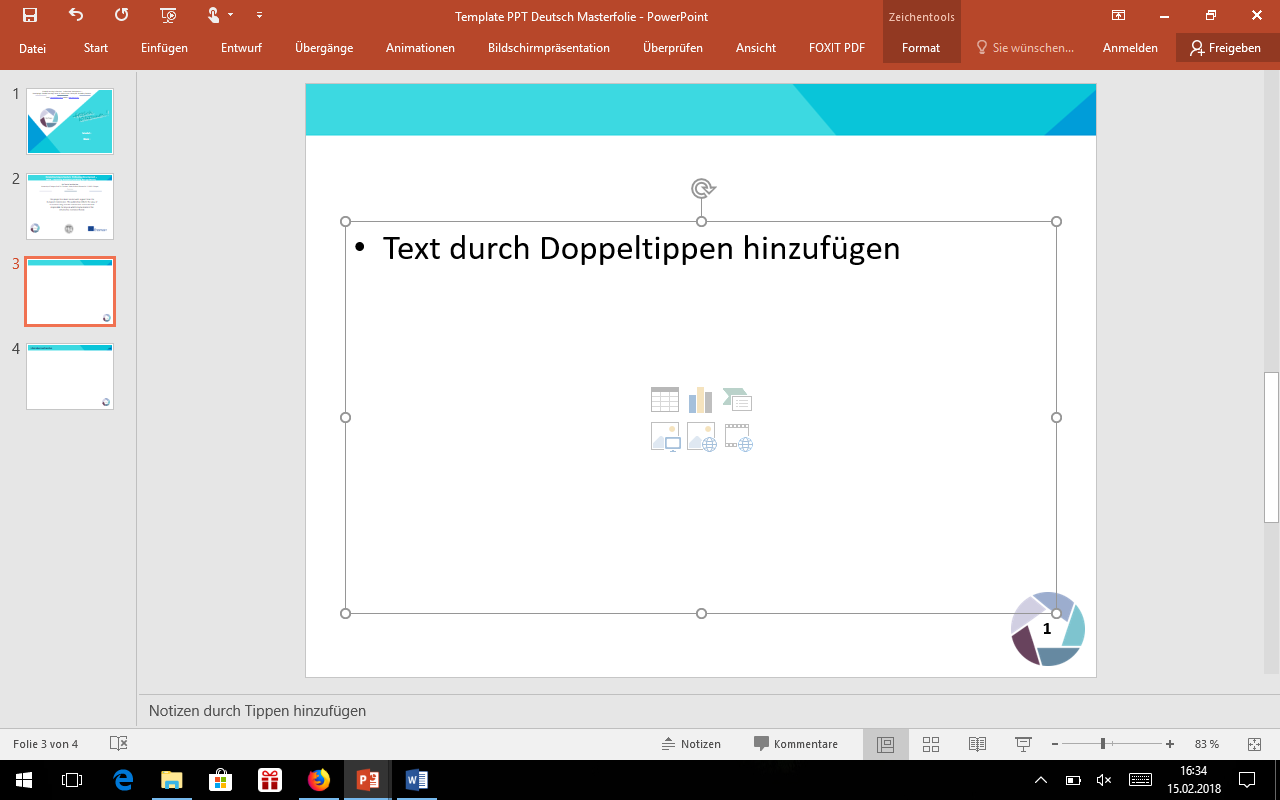 [Speaker Notes: Das PISA-Modell basiert auf zwei Säulen:
Informationen aus dem Text verwenden (“textinterne Informationen nutzen”)
Externes Wissen heranziehen. Dieses Wissen von außen (oder Hintergrundwissen) ist das, was die Leser/-innen mit in den Leseprozess einbringen, um ihn erfolgreich zu gestalten. 
Lesen ist immer ein interaktionaler Prozess. Folglich können Probleme im Leseprozess verschiedene Ursachen haben:
Entweder wissen Leser /Leserinnen nicht, wie sie Informationen aus dem Text entnehmen können oder:
Es fehlt ihnen das nötige Hintergrundwissen, das sie für das Verständnis der Konzepte und des Fachwortschatzes brauchen. Insbesondere für diesen zweiten Aspekt werden die Fachlehrkräfte benötigt, da dies vom Deutschunterricht allein nicht geleistet werden kann.]
Was ist PISA? Einige Hintergrund-Informationen
PISA (Programme for International Student Assessment)
 Internationale Vergleichsstudie der OECD (2000 – 2003 – 2006 – 2009 etc.) 
testet “Basiskompetenzen” bei 15-Jährigen
misst die Wirksamkeit nationaler Bildungssysteme 
OECD = “Organisation for Economic Cooperation and Development”
[Speaker Notes: Hintergrund-Informationen zu PISA: 
PISA (Programme for International Student Assessment) ist eine internationale Vergleichsstudie der OECD, die im Abstand von drei Jahren erhoben wird. (2000 – 2003 – 2006 – 2009 etc.) 
Die OECD mit Sitz in Paris ist die “Organisation for Economic Cooperation and Development”, also eine wirtschaftspolitische Organisation der führenden Industrienationen. 
PISA misst und vergleicht die Wirksamkeit nationaler Bildungssysteme, um Rückmeldungen an die Bildungspolitik der Teilnehmerstaaten zu geben, wie gut (oder schlecht) das jeweilige Bildungssystem die SuS auf die Anforderungen globalisierter Wissensgesellschaften und lebenslangen Lernens vorbereitet. 
Die Zielgruppe der Fünfzehnjährigen wurde gewählt, weil im internationalen Durchschnitt mit 15 Jahren die Schulpflicht endet, d.h. es werden die Schulabgänger getestet. Dabei ist die Frage, wie gut die Schule diese auf ‘das Leben’ nach der Schule vorbereitet hat.]
Was misst und erhebt PISA?
Lesekompetenz, mathematische Grundbildung und naturwissenschaftliche Grundbildung 
Übergreifende Fertigkeiten wie Einstellungen zum Lernen, Lerner-Selbstkonzepte oder Lernstrategien 
Kontextdaten von Schulen, Lehrenden und Eltern.
[Speaker Notes: PISA misst:
die Leistungen von 15-jährigen Schüler/-innen in den Basiskompetenzen Lesekompetenz, mathematische Grundbildung und naturwissenschaftliche Grundbildung und
b) weitere disziplinübergreifende Fertigkeiten wie Einstellungen zum Lernen, das Selbstkonzept oder Lernstrategien. Wie auch bei den Basiskompetenzen alle drei Jahre der Schwerpunkt gewechselt wird, so werden auch in jeder PISA-Studie andere übergreifende Kompetenzen erhoben. Lesekompetenz wurde im Schwerpunkt 2000, 2009 und 2018 erhoben.

PISA konzentriert sich auf die Frage, wie Schülerinnen und Schüler Wissen auf neue Situationen anwenden; es geht also nicht um die Beherrschung des jeweils nationalen Curriculums.
PISA führt Tests auf grundlegendem Niveau durch und sammelt Daten (Schulen, Eltern, Schüler/-innen).
PISA beurteilt repräsentative Daten aus allen teilnehmenden Ländern (4.500 bis 10.000 Lernende pro Land). Im Jahr 2009 wurden 65 Länder und Regionen der Erde untersucht, die zusammen ca. 90% der Welt-Wirtschaftsleistung repräsentieren, im Jahr 2018 nahmen mehr als 600.000 SuS aus 79 Staaten teil (Reiss et al. 2019, S. 13).]
Das neue Modell der Lesekompetenz in PISA 2018 (zum digitalen Lesen)
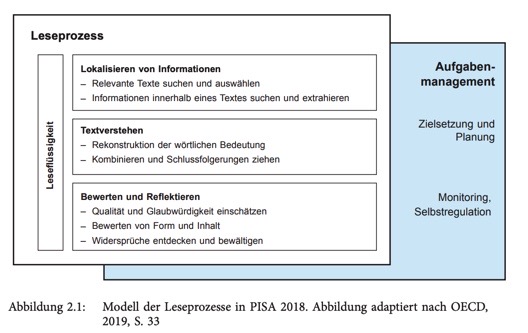 [Speaker Notes: Hintergrund-Informationen zu PISA 2018:

Dieses neue Modell der Leseprozesse von PISA 2018 zeigt die Einbettung des Lesens in eine übergeordnete Aufgabe, indem es zwei wesentliche Komponenten unterscheidet, nämlich das Aufgabenmanagement und den eigentlichen Leseprozess. Das Aufgabenmanagement bildet – auch graphisch – den Hintergrund des Leseprozesses und umfasst andere Aktivitäten als der eigentliche Leseprozess. Es macht zugleich deutlich, dass der Leseprozess regelmäßig Teil eines größeren Handlungszusammenhangs ist. Das Aufgabenmanagement verlangt also Prozesse der Zielsetzung, der Selbstregulation und des Monitorings. Der Leseprozess selbst ist eine aktive zielorientierte Handlung und kann in mehrere Teilprozesse unterteilt werden. Aus dieser Rahmenkonzeption von PISA 2018 sowie dem angepassten Test ergeben sich drei Teilskalen der Lesekompetenz, für die Ergebnisse berichtet werden; sie weichen etwas von denen der bisherigen PISA-Studien ab, versuchen jedoch so weit wie möglich eine Kontinuität zu wahren:
1) Lokalisieren von Informationen
 2) Textverstehen
3) Bewerten und Reflektieren (vgl. PISA 2018 / Reiss et al. 2019, S. 51).]
Zeit für Fragen und Kommentare
Beispiel Mathematik – Leseanforderungen im Fachunterricht
Beispiel: Wie wichtig Lesekompetenz ist, um mathematische Aufgaben zu lösen (Kelemen 2010)
Lerner, die anfingen, die Aufgabe zu lösen
A B C D E F G H I J K L
WÖRTER LESEN
TEXTVERSTÄNDNIS
TRANSFORMATION IN
MATHEMATISCHE AUFGABE
RECHNEN
Lerner , die zu richtigen Lösungen 
gelangten
BaCuLit 2.0 - Fortbildung für Lehrkräfte zur Vermittlung  fachbezogener Lese- und Schreibkompetenzen
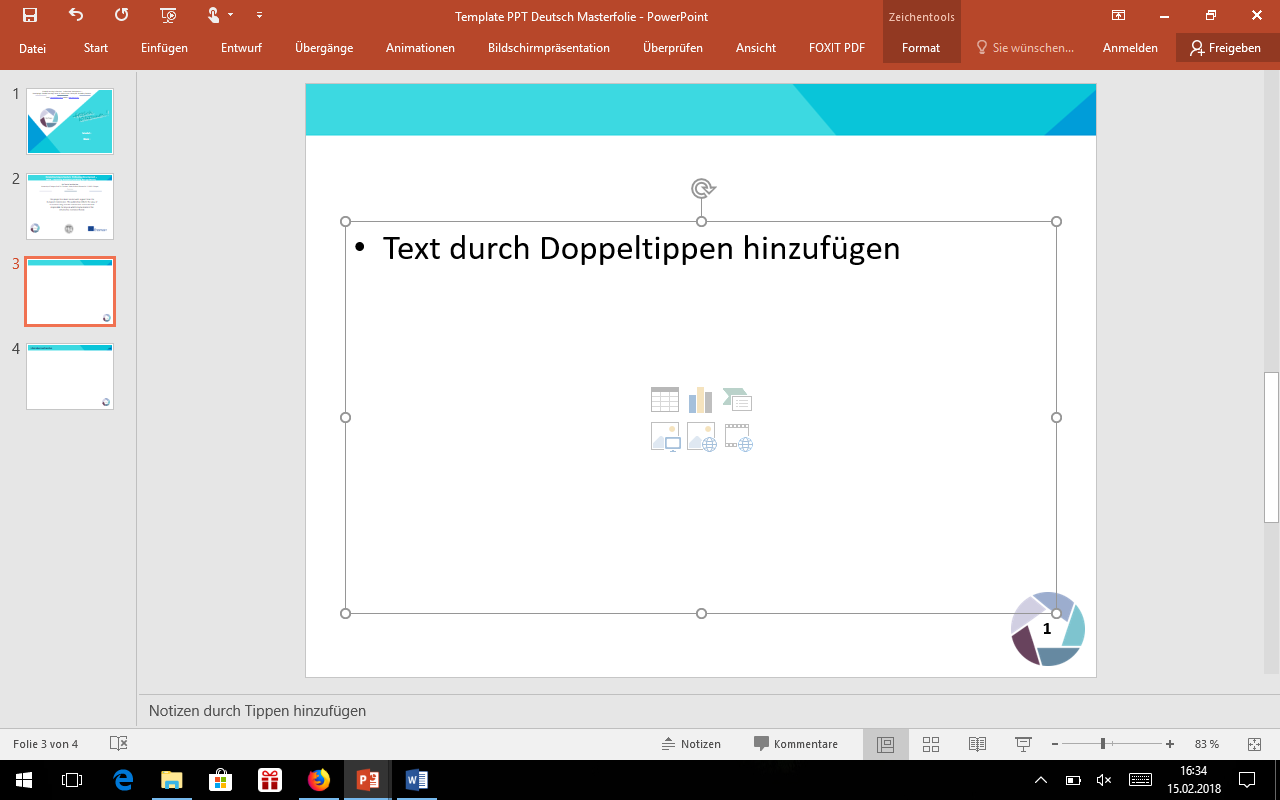 [Speaker Notes: Diese Folie zeigt, dass viele Schülerinnen und Schüler (SuS)  in Mathematik an Lese- und Verstehensaufgaben scheitern, bevor sie überhaupt zu rechnen beginnen (können). Das hier gezeigte Modell stammt aus einer ungarischen Studie von 2010. Rita Kelemen führte eine empirische Untersuchung mit mehr als 1500 SuS im Alter von 9 bis 13 Jahren durch zu der Frage, woran diese beim Lösen mathematischer Aufgaben scheitern. Aus den Ergebnissen entwickelte sie das auf der Folie dargestellte Modell. An diesem lässt sich ablesen, dass die grundlegenden Wissenselemente zur Lösung mathematischer Probleme als “Kriterien” innerhalb  eines Modells dargestellt werden können. 

Die hier abgebildeten Ellipsen bezeichnet die Autorin als “Filter”. 
Diese sind: 
Wortverständnis, 
Textverständnis, 
Transformation eines Textes in eine mathematische Aufgabe und 
Rechenkompetenz. 

Die ersten drei Filter kann man dem Bereich der “Lesekompetenz” im Sinne PISAs zurechnen, d.h. Informationen verstehen und (zur Lösung einer mathematischen Aufgabe) nutzen zu können. Eindrucksvoll kann man sehen, wie viele Schüler/innen in diesen ersten drei “Filtern” hängen bleiben: 
Wenn 12 Schüler/innen starten, bleibt einer bereits beim Wortverständnis auf der Strecke (z.B. ein Kind mit Deutsch als Zweitsprache), 
drei gehen beim Textverständnis verloren und 
vier weitere bei der Aufgabe, das Gelesene in eine mathematische Aufgabe zu transformieren. 
Nur ein Schüler scheitert bei der eigentlichen Rechenaufgabe und 
drei gelangen erfolgreich ans Ziel.

Das bedeutet, dass nur 25% der Lernenden die Verstehenshürden bei dieser mathematischen Aufgabe meistern. 
Und noch eine Zahl zum Vergleich: Während bei den PISA-Aufgaben zum Leseverstehen ca 25 % scheitern, scheitern an dieser Mathematikaufgabe 75%.]
Aufgabe: Sprechen Sie mit Ihrem Nachbarn / Ihrer Nachbarin über die folgenden Fragen: 
Was wissen Sie über Probleme Ihrer Schülerinnen und Schüler im Lesen in Ihrem Fach? 
Welche Lernenden haben Probleme im Wortschatz / im Verstehen von Fachvokabular? 
Welche tun sich beim Textverstehen schwer? 
Welche können kein angemessenes kognitives (zum Beispiel mathematisches) Modell konstruieren für das, was sie gelesen haben?
Welche haben fachspezifische Probleme (wie Rechnen in der Mathematik)?
BaCuLit 2.0 - Fortbildung für Lehrkräfte zur Vermittlung  fachbezogener Lese- und Schreibkompetenzen
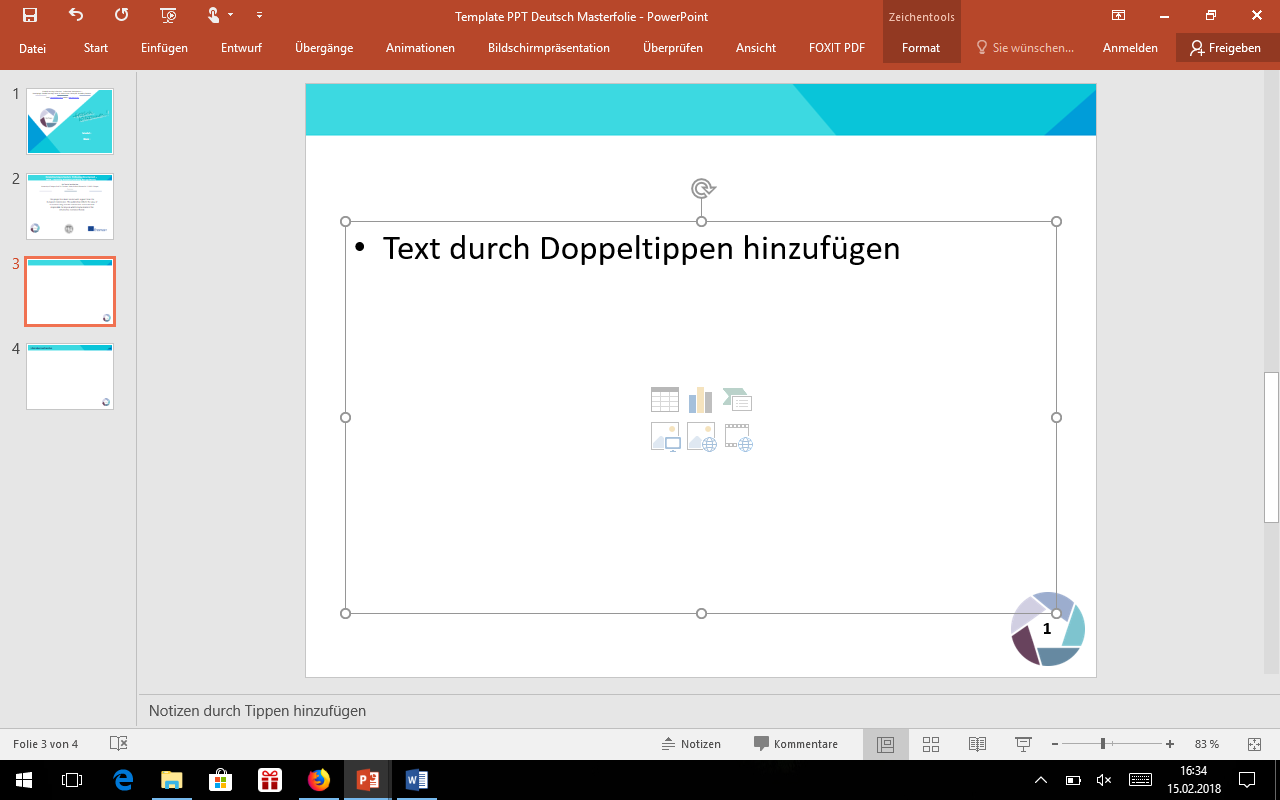